LEMBAGA PENELITIAN DAN PENGABDIAN MASYARAKAT (LPPM)
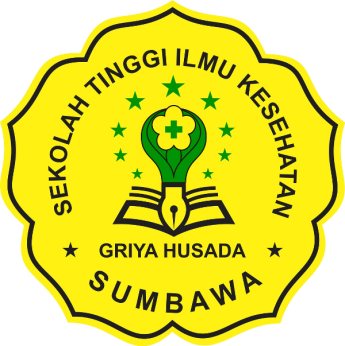 STIKES GRIYA HUSADA SUMBAWA
Roadmap Penelitian dan Pengabdian STIKES Griya Husada Sumbawa
Menuju Masyarakat Sehat 2024
Promotive and Preventive
Pelayanan Komunitas
Keperawatan Komunitas
DIII Kebidanan
Optimalisasi teknologi tepat guna (TTG) dan program KIA dalam pelayanan Kebidanan Komunitas
Optimalisasi pelayanan kesehatan ibu dan anak terutama ada masa kehamilan, bersalin, nifas dan KB
Optimalisasi pelayanan neonatus, bayi dan balita
Pelayanan kesehatan reproduksi
Deteksi dini komplikasi dalam kehamilan
S1 Kesehatan Masyarakat
S1 Keperawatan
Determinan faktor risiko penyakit degeneratif
Faktor risiko Sanitasi dan kesehatan lingkungan 
Promosi upaya Kesehatan dan keselamatan kerja
Promosi Kesehatan Ibu dan Anak
Pengembangan database kesehatan berbasis masyarakat dan kearifan lokal
Penerapan aspek TTG pengelolaan limbah rumah tangga 
Optimalisasi pemantauan gizi  ibu hamil dan balita